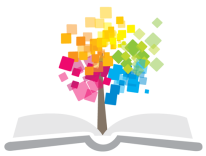 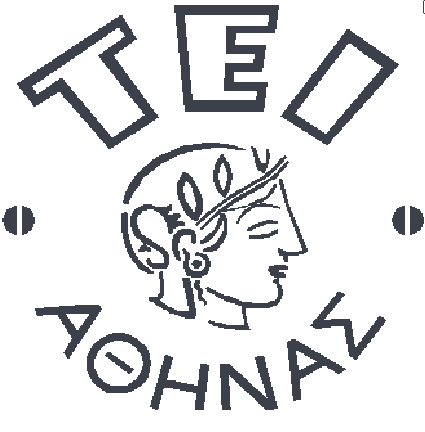 Ανοικτά Ακαδημαϊκά Μαθήματα στο ΤΕΙ Αθήνας
Επιχειρηματικότητα και Συστήματα Επικοινωνίας Τουριστικών Επιχειρήσεων
Ενότητα 10: Η επιχειρηματικότητα ως κλάδος ανάπτυξης της οικονομίας.

Δρ. Βασιλική Κατσώνη, 
Επίκουρη Καθηγήτρια ΤΕΙ Αθήνας
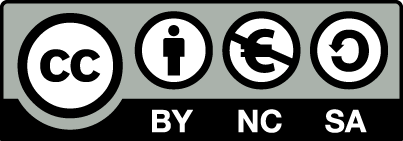 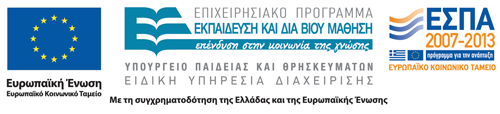 Η έννοια της επιχειρηματικότητας (1 από 3)
Η έννοια της επιχειρηματικότητας από παλιά όσο και η Οικονομική Επιστήμη συνδέεται με 3 χαρακτηριστικά:
Δημιουργία νέων επιχειρήσεων,
Καινοτομία,
Ανάληψη κινδύνων.
1
Η έννοια της επιχειρηματικότητας (2 από 3)
Ο Schumpeter διέκρινε 5 τύπους καινοτόμου επιχειρηματικότητας:
Εισαγωγή νέων προϊόντων-υπηρεσιών στην αγορά,
Εισαγωγή νέας τεχνολογίας παραγωγής,
Δημιουργία νέας αγοράς,
Δημιουργία νέων πηγών ,πρώτων υλών και ενέργειας,
Εισαγωγή νέας μεθόδου βιομηχανικής οργάνωσης.
2
Η έννοια της επιχειρηματικότητας (3 από 3)
Ο Baumol διακρίνει ένα σύνολο ικανοτήτων όπως:
Αυτοεκτίμηση,
Δημιουργικότητα,
Πρωτοβουλία,
Ικανότητα πειθούς,
Αγάπη του ρίσκου,
Οργανωτικότητα,
Διαίσθηση,
Ικανότητα σχεδιασμού , προσαρμογής και πρόβλεψης συνεπειών κάθε ενέργειας.
3
Επιχειρηματικότητα με βάση τη λειτουργική προσέγγιση:
Σε αυτήν η επιχειρηματικότητα μπορεί να ασκηθεί συνδυάζοντας:
Άριστο τρόπο οργάνωσης για τη δημιουργία αγαθών και υπηρεσιών,
Εισαγωγή και εφαρμογή καινοτομιών,
Στοιχείο κινδύνου,
Ικανότητα να διαβλέπει κέρδος.
4
Επιχειρηματικότητα με βάση την προσωπικότητα:
Διερευνά τα προσωπικά-ψυχολογικά γνωρίσματα τα οποία μπορούν να επηρεαστούν από:
Υποκειμενικές,προσωπικές γνώσεις,
Αξίες,
Αντιλήψεις που μπορούν να λειτουργήσουν ως καταλύτης στην ανάληψη ρίσκου.
5
Επιχειρηματικότητα με βάση τη συμπεριφοριστική προσέγγιση
Αφορά τον τρόπο που αντιδρά ο επιχειρηματίας στις ευκαιρίες που παρουσιάστηκαν,
Σημαίνει άμεσα να γίνει διαφορετικός.
6
Αστεία προσέγγιση οικονομίας
Η ελληνική οικονομία σε σκίτσα  από PiazzadelPopolo  διαθέσιμο με άδεια CC BY-ND 3.0 GR
7
Στρατηγική της Ε.Ε (1 από 3)
Η σημασία της επιχειρηματικότητας για την ανάπτυξη και την ευημερία τόσο σε ατομικό όσο και σε συλλογικό επίπεδο είναι τεράστια:
Συμβάλλει στη δημιουργία θέσεων απασχόλησης και στην ανάπτυξη,
Αποτελεί μεγάλης σημασίας στοιχείο για την επίτευξη της ανταγωνιστικότητας,
Δίνει δυνατότητα στα άτομα  να αναπτύσσουν προσωπικές ικανότητες και δεξιότητες,
Βοηθά στην αποτελεσματικότερη και γρηγορότερη ανταπόκριση στα κοινωνικά ενδιαφέροντα.
8
Στρατηγική της Ε.Ε (2 από 3)
Η επιχειρηματικότητα αφορά νοοτροπία και κουλτούρα και αποτελεί θεμελιώδες στοιχείο στρατηγικής. Είναι απαραίτητο να κατανοηθούν τα παρακάτω: 
Η πραγματικότητα και η ζωή εξελίσσεται, 
Η δράση ως μοναδικός τρόπος απάντησης απαιτεί στρατηγική μέθοδο και οργάνωση γνώσης,
Η αποτελεσματικότητα βασίζεται στην επικοινωνία και την συνεργασία,
Η δράση έχει συνέπειες,
Το ηθικό στοιχείο είναι σημαντικό,
Υπευθυνότητα,
Ηγετικές ικανότητες.
9
Στρατηγική της Ε.Ε (3 από 3)
Οι πρόσφατες εξελίξεις έχουν ως συνέπεια την αύξηση του ενδιαφέροντος της επιχειρηματικότητας και σχετίζεται με:
Συνεχή αναζήτηση νέων πεδίων δράσης,
Ύπαρξη οράματος,
Ανάληψη κινδύνου,
Διαμόρφωση στόχων,
Δημιουργικότητα-καινοτομία,
Ανταγωνιστικότητα,
Επαφή με το περιβάλλον,
γνώση-κατανόηση-αξιοποίηση.
10
Αστεία προσέγγιση επιχειρηματικότητας
11
Επιχειρηματικό πνεύμα και ο ρόλος του επιχειρηματία  (1 από 3)
Το επιχειρηματικό πνεύμα συνδέεται άμεσα με τον επιχειρηματία. 
Πρακτικά αυτό σημαίνει:
Υπάρχει επιθυμία των καταναλωτών, η οποία μπορεί να ικανοποιηθεί με την παραγωγή ενός προϊόντος.
Έπειτα μπαίνει στο ρόλο του καταναλωτή
Αυτό τελικά θα αποδώσει κέρδος
12
Επιχειρηματικό πνεύμα και ο ρόλος του επιχειρηματία  (2 από 3)
Ευρωπαϊκή Ένωση: η δυνατότητα του ανθρώπου να μετατρέψει την ιδέα σε επιχειρηματική δραστηριότητα
Καινοτομία
Δημιουργικότητα
Δυνατότητα
13
Επιχειρηματικό πνεύμα και ο ρόλος του επιχειρηματία  (3 από 3)
Τα βήματα με τα οποία ο επιχειρηματίας προχωρεί στην υλοποίηση της επιχειρηματικής ιδέας είναι:
Έρευνα καταναλωτών για προϊόν που δεν υπάρχει,
Βεβαίωση οικονομικής δυνατότητας,
Βεβαίωση κέρδους,
Υλοποίηση.
14
Ο καινοτόμος επιχειρηματίας χαρακτηρίζεται από 3 τάσεις (Schumpeter)
Το όνειρο και την θέληση να βρεί το δικό του ‘’βασίλειο’’,
Την επιθυμία για κατάκτηση,
Τη χαρά της δημιουργίας.
15
Ο ιδανικός καινοτόμος επιχειρηματίας
Ο ιδανικός καινοτόμος επιχειρηματίας περιγράφεται με τα παρακάτω:
16
Κάθε νέα επιχείρηση συνδέεται με την ανάληψη κέρδους ή ζημίας
Diferencia e interrelación entre Plan Estratégico, Plan de Marketing y Plan de Ventas από Petrovich9 διαθέσιμο με άδεια  CC BY-NC-ND 3.0
17
Επιχειρηματικότητα & γνώση:η σχέση της με την εκπαίδευση
Η επιχειρηματικότητα:
Τύπος συμπεριφοράς που θεμελιώνεται με έντονο προσωπικό κίνητρο, απαραίτητες γνώσεις και ικανότητες.
Κατά Σκάγιαννη(2008) αποτελεί ζήτημα κουλτούρας και αντίληψης.
18
Μορφές γνώσης επιχειρηματικότητας:
Διαλεκτική σχέση
Ρητή
Άρρητη
Κωδικοποιημένη,
(βιβλιοθετημένη).
Κώδικες συμπεριφοράς και επικοινωνιών
Τρόπος εργασίας και λειτουργίας
Πολύτιμη ως ψυχή εργασίας
19
Βασικές ικανότητες επιχειρηματικότητας
Ταχύτητα πρόσβασης και αξιολόγησης πληροφορίας και γνώσης
ΕΠΙΤΥΧΙΑ!!!
Παράθυρο ευκαιρίας-αίτημα ζήτησης
Επιχειρηματική ιδέα
20
Ευρωπαϊκή στρατηγική
Ένας από τους στόχους είναι το «άνοιγμα» των συστημάτων εκπαίδευσης και κατάρτισης, μέσα από την ενδυνάμωση των δεσμών, όπως και την ανάπτυξη του πνεύματος του «επιχειρείν».
Κρίνεται απαραίτητη η αναθεώρηση των συστημάτων εκπαίδευσης και η ένταξη της επιχειρηματικότητας ως ξεχωριστό και αυτόνομο «πεδίο» στα προγράμματα σπουδών.
Τονίζεται η σημασία ανάπτυξης επιχειρηματικής κουλτούρας στους νέους, ανεξάρτητα από το αν θα γίνουν επιχειρηματίες ή όχι, καθώς οι νοοτροπίες και οι πολιτισμικές αναφορές διαμορφώνονται σε νεαρή ηλικία.
21
Προώθηση της επιχειρηματικότητας στην ανώτατη εκπαίδευση (1 από 2)
Για την προώθηση της επιχειρηματικότητας στην ανώτατη εκπαίδευση προτείνονται:
Η ενσωμάτωση μαθημάτων της στα προγράμματα προπτυχιακών & μεταπτυχιακών σπουδών όλων των τομέων και ειδικοτήτων, ειδικότερα στους τομείς θετικών επιστημών και τεχνολογικών σπουδών.
Η αναγνώριση της ως τομέα ειδίκευσης στα διδακτορικά προγράμματα.
Η ενθάρρυνση κινητικότητας διδακτικού προσωπικού και η συμμετοχή επιχειρηματιών στη διδασκαλία.
Η προώθηση συνεργασιών των εκπαιδευτικών ιδρυμάτων με την τοπική κοινότητα.
22
Προώθηση της επιχειρηματικότητας στην ανώτατη εκπαίδευση (2 από 2)
Διαπιστώνεται ότι, παρότι έχουν ληφθεί σχετικές πρωτοβουλίες, η εκπαίδευση σχετικά με την επιχειρηματικότητα χαρακτηρίζεται από:
Την έλλειψη συνεκτικού σχετικού πλαισίου και ολοκληρωμένης στρατηγικής σε εθνικό και περιφερειακό επίπεδο.
Το διαφορετικό βαθμό ένταξης δραστηριοτήτων και σχετικών μαθημάτων στις διάφορες βαθμίδες εκπαίδευσης.
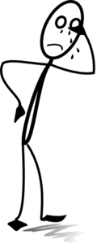 Sad Stickman από OCAL διαθέσιμο ως κοινό κτήμα
23
Ο ρόλος της ανώτατης εκπαίδευσης στην ανάπτυξη της επιχειρηματικότητας
Τα ΑΕΙ-ΑΤΕΙ έχουν τεράστια συσσωρευμένη εμπειρία στη διαχείριση πολυσύνθετων και πολύπλοκων γνώσεων και πληροφοριών. Δύο σημαντικές λειτουργίες ( Koschatzky ):
Διαχειρίζονται τη γνώση σε μία περιφέρεια, παράγουν και διαδίδουν τη γνώση, διανέμουν επιστημονικές-τεχνολογικές πληροφορίες και προσφέρουν λύσεις.
Παρέχουν εξειδικευμένη γνώση εκπαιδεύοντας, συμβουλεύοντας με βάση τις ανάγκες κάθε φορέα περιφέρειας.
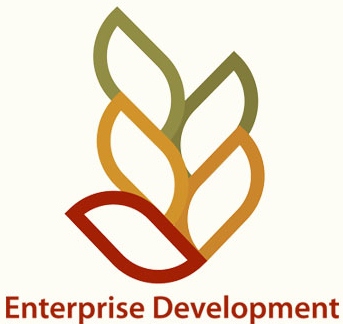 24
[Speaker Notes: Δεν βρέθηκε αντίστοιχη εικόνα με άδεια.]
Εφαρμογή εκπαιδευτικών προγραμμάτων για την επιχειρηματικότητα
Η εκπαίδευση προάγεται εντός ενός συνεκτικού πλαισίου δράσεων, που δίνει την ευκαιρία στους φοιτητές:
Να εκτεθούν στις σύγχρονες τάσεις της αγοράς,
Να εμπλακούν σε καινοτομικά εγχειρήματα,
Να συμπράξουν με τον επιχειρηματικό κόσμο.
Δεν πρέπει να συγχέεται με τη διοικητική επιστήμη και τις οικονομικές μελέτες, δεδομένου ότι ο στόχος της είναι να προωθήσει τη δημιουργικότητα και την καινοτομία.
25
Προώθηση επιχειρηματικότητας στην Ελλάδα (1 από 2)
26
Προώθηση επιχειρηματικότητας στην Ελλάδα (2 από 2)
Η κύρια έκφραση της Ελληνικής πολιτικής εντοπίζεται στις δράσεις που υλοποιήθηκαν μέσα από το ΕΠΕΑΕΚ ΙΙ του Γ’ Πλαισίου Στήριξης.
Στόχος ήταν η παροχή κάθε δυνατής υποστήριξης στους φοιτητές, και κυρίως των εφαρμοσμένων επιστημών, για την ανάπτυξη επιχειρηματικού πνεύματος, ώστε να είναι ικανοί για τ δημιουργία επιχειρηματικών μονάδων προσαρμοσμένων στις σύγχρονες απαιτήσεις της οικονομίας.
Το Μέτρο περιλάμβανε δράσεις όπως:
Μαθήματα Επιχειρηματικότητας,
Οργάνωση γραφείου που θα παρέχει υποστηρικτικές υπηρεσίες,
Ανάπτυξη δομών υποστήριξης της καινοτομίας και της μεταφοράς τεχνολογίας σε Ιδρύματα Ανώτατης Εκπαίδευσης.
27
Αστεία προσέγγιση από την νεανική κοινότητα
I hate to spend money but the economy needs me :) από Raul Pacheco-Vega  διαθέσιμο με άδεια CC BY-NC-ND 2.0
28
Ο ρόλος μικρομεσαίων επιχειρήσεων και η ελληνική οικονομική πραγματικότητα
Τα ΜΜΕ λόγω στενότητας και περιορισμό πόρων, δεν μπορούν να είναι απόλυτα συντονισμένα με το γενικό περιβάλλον και την αγορά. Αυτοί οι πόροι είναι: 
Οικονομικοί,
Παραγωγικής δυνατότητας,
Εμπορικών δικτύων.
29
Ομαδοποίηση προβλημάτων των επιχειρήσεων
Αδυναμία κάλυψης μεγάλου μεγέθους παραγγελιών. 
Υψηλά κόστη διαχείρισης εγκαταστάσεων και αγοράς πρώτων υλών. 
Ανεπαρκές δίκτυο διάχυσης της πληροφορίας.
Ανικανότητα δανεισμού λόγω έλλειψης κεφαλαίων.
Ανειδίκευτο εργατικό δυναμικό.
30
Τρόποι αντιμετώπισης προβλημάτων
Τα στελέχη των επιχειρήσεων γνωρίζοντας την ανάγκη των πελατών για καλύτερη ποιότητα και τις προσδοκίες τους:
Θέτουν περισσότερα ποιοτικά κριτήρια και καλύτερες πρακτικές για την βελτιστοποίηση της ανταγωνιστικότητας – ευημερίας,
Ανεξαρτήτως εάν αυτο θα επιφέρει αύξηση κόστους της επιχείρησης,
Μακροπρόθεσμα μπορεί να αποβεί σε αύξηση ρευστότητας της επιχείρησης και του ανταγωνισμού.
Εξέλιξη τεχνολογίας- οικονομίας
Νέες επενδυτικές ευκαιρίες για την επιχείρηση
31
Προβλήματα λόγω κρίσης
Μέσω της οικονομικής κρίσης βγαίνουν στην επιφάνεια σημαντικά προβλήματα όπως :
απόρροια της χαμηλής παραγωγικότητας,
ελλιπή κατάρτιση - απροθυμία εφαρμογής σύγχρονών μεθόδων διοίκησης.
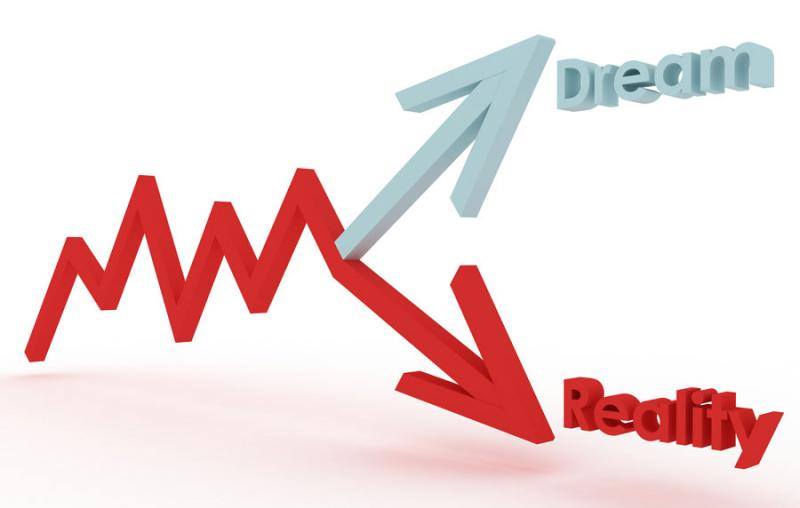 32
Οικονομική συγκυρία και επιχειρηματικότητα στην Ελλάδα (1 από 2)
Η περίοδος κυοφορίας μιας νέας επιχείρησης μπορεί να είναι μακρόχρονη. Όμως μια επιχειρηματική ιδέα για να υλοποιηθεί χρειάζεται :
Προσωπική φιλοδοξία, 
Χρόνο, 
Τα μέσα που διαθέτει για να ξεκινήσει.
Επιπλέον ο επιχειρηματίας δημιουργώντας ένα νέο προϊόν δεν σταματά εκεί, αλλά συνεχίζει την καινοτομία λόγω του ανταγωνισμού.
33
Οικονομική συγκυρία και επιχειρηματικότητα στην Ελλάδα (2 από 2)
Τα 4 σημαντικότερα προβλήματα της επιχειρηματικότητας στην Ελλάδα απο την αξιολόγηση της έρευνας GEM είναι: 
φόβος αποτυχίας και υπερβολική επιχειρηματική αυτοπεποίθεση, 
έλλειμα 'ποιοτικής' επιχειρηματικότητας,
 χαμηλή κοινωνική αποδοχή επιχειρηματικότητας,
απουσία σύνδεσης της εκπαίδευσης με την επιχειρηματική σταδιοδρομία.
34
Τα κύρια αρνητικά χαρακτηριστικά του ελληνικού επιχειρηματικού περιβάλλοντος (1 από 2)
Αυτά τα χαρακτηριστικά είναι τα εξής :
χαμηλή χρηματοδοτική υποστήριξη,
χαμηλή μεταφορά τεχνολογίας, 
χαμηλές επιχειρηματικές ικανότητες,
υψηλά εμπόδια εισόδου, 
μειωμένη πρόσβαση σε υλικές υποδομές, 
χαμηλή ποιότητα δημόσιου ρυθμιστικού πλαισίου και μεγάλο ύψος φορολογίας.
35
Τα κύρια αρνητικά χαρακτηριστικά του ελληνικού επιχειρηματικού περιβάλλοντος (2 από 2)
έλλειψη επιχειρηματικών κινήτρων και χαμηλή κοινωνική αναγνώριση 
ελλειπής προστασία των πνευματικών δικαιωμάτων 
ελλειπής πληροφόρηση επιχειρηματικών ευκαιριών 
χαμηλή υποστήριξη στην επιχειρηματικότητα των γυναικών
ελλειπής παρουσία δημόσιων πολιτικών προς την επιχειρηματικότητα 
ελλειπείς εμπορικές και επαγγελματικές υποδομές 
γραφειοκρατία και έλλειψη κυβερνητικών προγραμμάτων υποστήριξης της επιχειρηματικής δραστηριότητας.
36
Τέλος Ενότητας
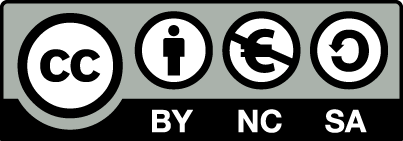 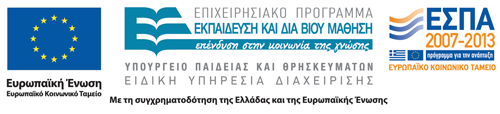 Σημειώματα
Σημείωμα Αναφοράς
Copyright Τεχνολογικό Εκπαιδευτικό Ίδρυμα Αθήνας, Βασιλική Κατσώνη 2014. Βασιλική Κατσώνη. «Επιχειρηματικότητα και Συστήματα Επικοινωνίας Τουριστικών Επιχειρήσεων. Ενότητα 10: Η επιχειρηματικότητα ως κλάδος ανάπτυξης της οικονομίας.». Έκδοση: 1.0. Αθήνα 2014. Διαθέσιμο από τη δικτυακή διεύθυνση: ocp.teiath.gr.
Σημείωμα Αδειοδότησης
Το παρόν υλικό διατίθεται με τους όρους της άδειας χρήσης Creative Commons Αναφορά, Μη Εμπορική Χρήση Παρόμοια Διανομή 4.0 [1] ή μεταγενέστερη, Διεθνής Έκδοση.   Εξαιρούνται τα αυτοτελή έργα τρίτων π.χ. φωτογραφίες, διαγράμματα κ.λ.π., τα οποία εμπεριέχονται σε αυτό. Οι όροι χρήσης των έργων τρίτων επεξηγούνται στη διαφάνεια  «Επεξήγηση όρων χρήσης έργων τρίτων». 
Τα έργα για τα οποία έχει ζητηθεί άδεια  αναφέρονται στο «Σημείωμα  Χρήσης Έργων Τρίτων».
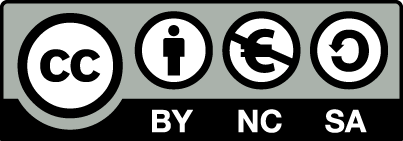 [1] http://creativecommons.org/licenses/by-nc-sa/4.0/ 
Ως Μη Εμπορική ορίζεται η χρήση:
που δεν περιλαμβάνει άμεσο ή έμμεσο οικονομικό όφελος από την χρήση του έργου, για το διανομέα του έργου και αδειοδόχο
που δεν περιλαμβάνει οικονομική συναλλαγή ως προϋπόθεση για τη χρήση ή πρόσβαση στο έργο
που δεν προσπορίζει στο διανομέα του έργου και αδειοδόχο έμμεσο οικονομικό όφελος (π.χ. διαφημίσεις) από την προβολή του έργου σε διαδικτυακό τόπο
Ο δικαιούχος μπορεί να παρέχει στον αδειοδόχο ξεχωριστή άδεια να χρησιμοποιεί το έργο για εμπορική χρήση, εφόσον αυτό του ζητηθεί.
Επεξήγηση όρων χρήσης έργων τρίτων
Δεν επιτρέπεται η επαναχρησιμοποίηση του έργου, παρά μόνο εάν ζητηθεί εκ νέου άδεια από το δημιουργό.
©
διαθέσιμο με άδεια CC-BY
Επιτρέπεται η επαναχρησιμοποίηση του έργου και η δημιουργία παραγώγων αυτού με απλή αναφορά του δημιουργού.
διαθέσιμο με άδεια CC-BY-SA
Επιτρέπεται η επαναχρησιμοποίηση του έργου με αναφορά του δημιουργού, και διάθεση του έργου ή του παράγωγου αυτού με την ίδια άδεια.
διαθέσιμο με άδεια CC-BY-ND
Επιτρέπεται η επαναχρησιμοποίηση του έργου με αναφορά του δημιουργού. 
Δεν επιτρέπεται η δημιουργία παραγώγων του έργου.
διαθέσιμο με άδεια CC-BY-NC
Επιτρέπεται η επαναχρησιμοποίηση του έργου με αναφορά του δημιουργού. 
Δεν επιτρέπεται η εμπορική χρήση του έργου.
Επιτρέπεται η επαναχρησιμοποίηση του έργου με αναφορά του δημιουργού
και διάθεση του έργου ή του παράγωγου αυτού με την ίδια άδεια.
Δεν επιτρέπεται η εμπορική χρήση του έργου.
διαθέσιμο με άδεια CC-BY-NC-SA
διαθέσιμο με άδεια CC-BY-NC-ND
Επιτρέπεται η επαναχρησιμοποίηση του έργου με αναφορά του δημιουργού.
Δεν επιτρέπεται η εμπορική χρήση του έργου και η δημιουργία παραγώγων του.
διαθέσιμο με άδεια 
CC0 Public Domain
Επιτρέπεται η επαναχρησιμοποίηση του έργου, η δημιουργία παραγώγων αυτού και η εμπορική του χρήση, χωρίς αναφορά του δημιουργού.
Επιτρέπεται η επαναχρησιμοποίηση του έργου, η δημιουργία παραγώγων αυτού και η εμπορική του χρήση, χωρίς αναφορά του δημιουργού.
διαθέσιμο ως κοινό κτήμα
χωρίς σήμανση
Συνήθως δεν επιτρέπεται η επαναχρησιμοποίηση του έργου.
Διατήρηση Σημειωμάτων
Οποιαδήποτε αναπαραγωγή ή διασκευή του υλικού θα πρέπει να συμπεριλαμβάνει:
το Σημείωμα Αναφοράς
το Σημείωμα Αδειοδότησης
τη δήλωση Διατήρησης Σημειωμάτων
το Σημείωμα Χρήσης Έργων Τρίτων (εφόσον υπάρχει)
μαζί με τους συνοδευόμενους υπερσυνδέσμους.
Χρηματοδότηση
Το παρόν εκπαιδευτικό υλικό έχει αναπτυχθεί στo πλαίσιo του εκπαιδευτικού έργου του διδάσκοντα.
Το έργο «Ανοικτά Ακαδημαϊκά Μαθήματα στο ΤΕΙ Αθήνας» έχει χρηματοδοτήσει μόνο την αναδιαμόρφωση του εκπαιδευτικού υλικού. 
Το έργο υλοποιείται στο πλαίσιο του Επιχειρησιακού Προγράμματος «Εκπαίδευση και Δια Βίου Μάθηση» και συγχρηματοδοτείται από την Ευρωπαϊκή Ένωση (Ευρωπαϊκό Κοινωνικό Ταμείο) και από εθνικούς πόρους.
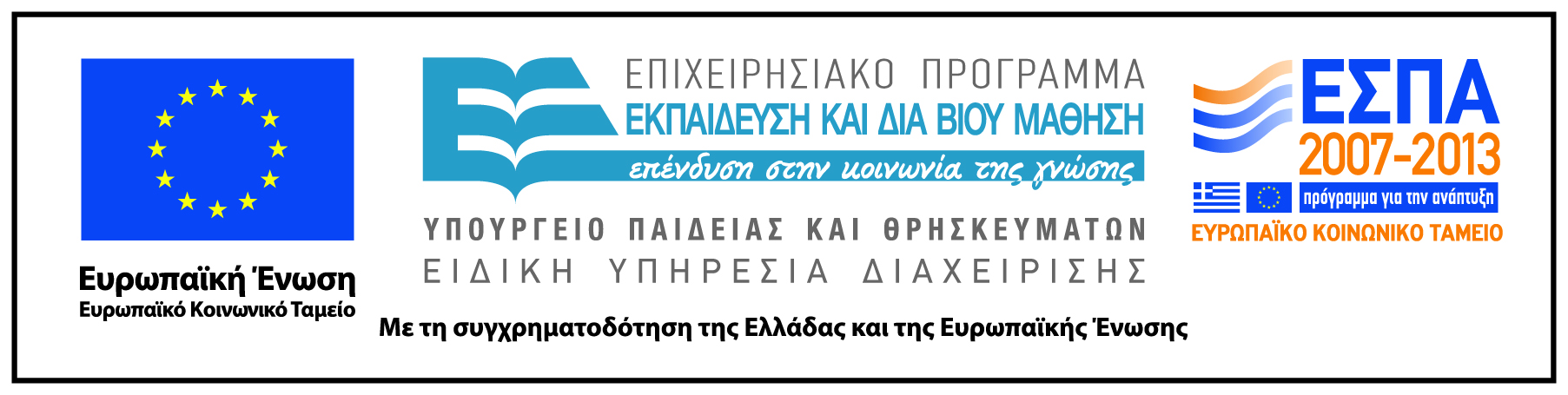